Муниципальное бюджетное дошкольное образовательное учреждение 
  «Таеженский детский сад»
Деловая игра по правам ребенка для педагогов ДОУ
Подготовила Е.И.Машукова
Воспитатель старшей группы.,
Конвенция о правах ребенка
20 ноября ежегодно отмечается Всемирный день прав ребенка. 
В этот день в 1989 году была принята Конвенция о правах ребенка, в которой провозглашены права ребенка, права и обязанности родителей и других лиц, которые несут ответственность за жизнь, развитие и защиту детей. Документ состоит из преамбулы, 3 частей и 54 статей.
Право на жизнь.
 Статья 6 
Конвенции о правах ребенка.

Никто не может отнять жизнь у человека.
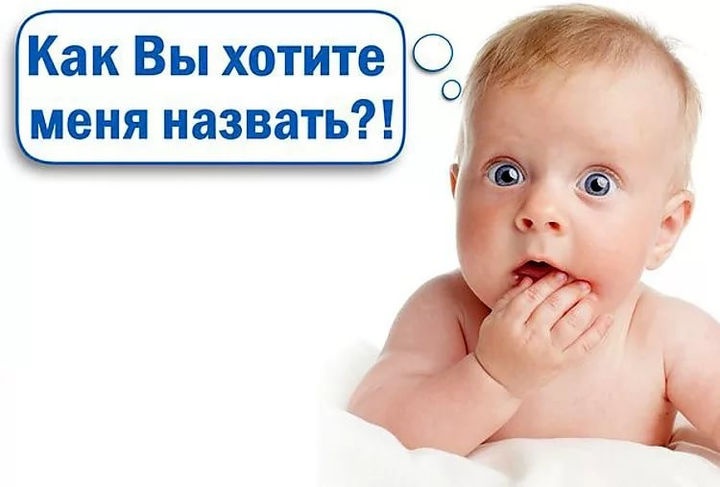 Право на имя.
 Статья 7 
Конвенции о правах ребенка.
Статья 9 Конвенции о правах ребенка
Право выражать свои взгляды, мнение, на свободу мысли, совести и религии, ассоциаций и мирных собраний.
 
Статьи 12 - 15 
Конвенции о правах ребенка.
Право на личную жизнь,  неприкосновенность жилища или тайну корреспонденции
Статья 16 
Конвенции о правах ребенка.
Право на защиту от физического или психического насилия.
 
Статья 19 
Конвенции о правах ребенка.
Право на медицинское обслуживание.
 
Статья 24 
Конвенции о правах ребенка.
Право на образование.
 
Статья 28 
Конвенции о правах ребенка.
Право ребенка на отдых и досуг
 
Статья 31 
Конвенции о правах ребенка.
задание - «Сказка - ложь, да в ней намек! Добрым молодцам урок!»
По иллюстрации на экране определить:
Название сказки
Что произошло
Какое право нарушено
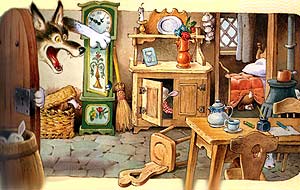 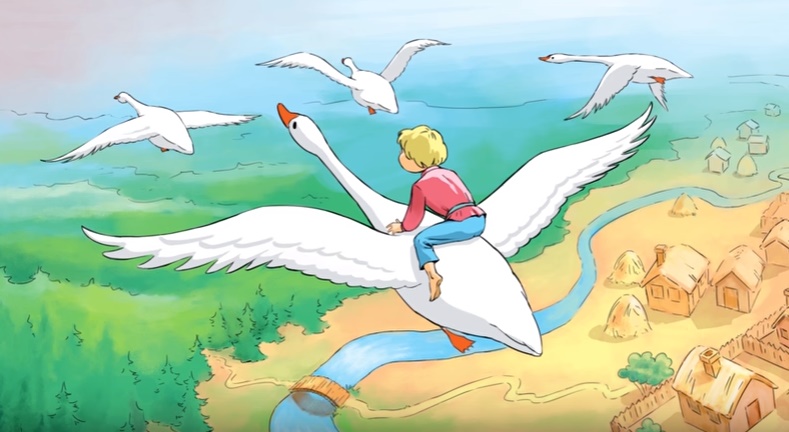 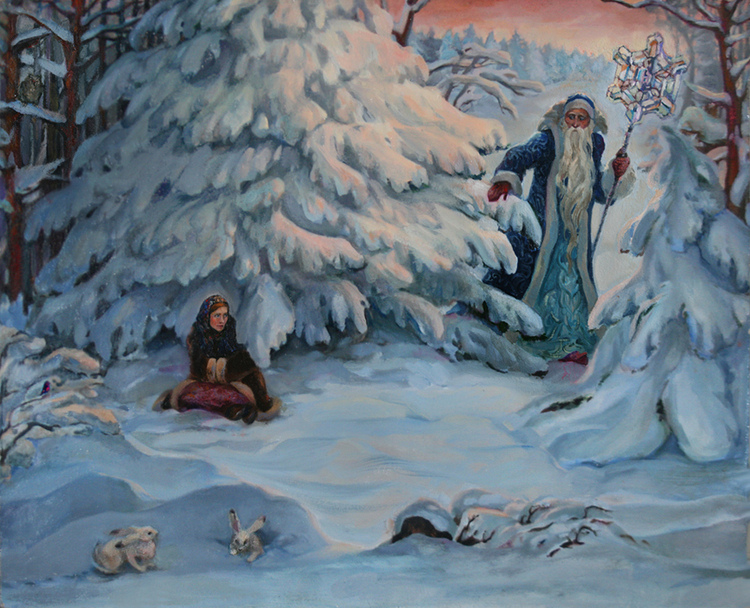 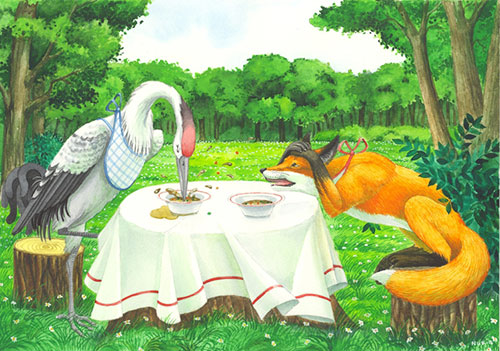 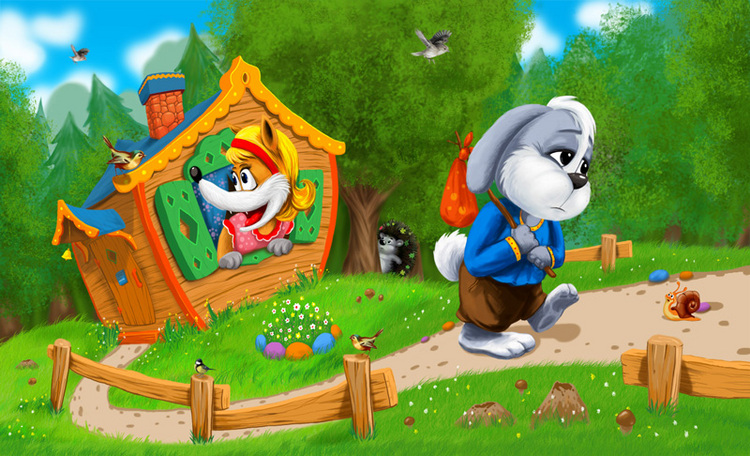 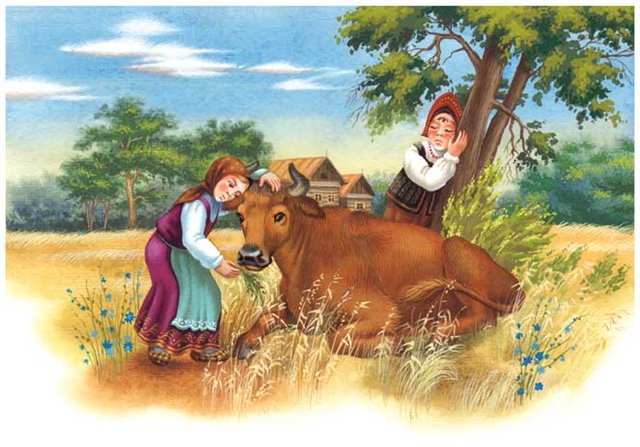 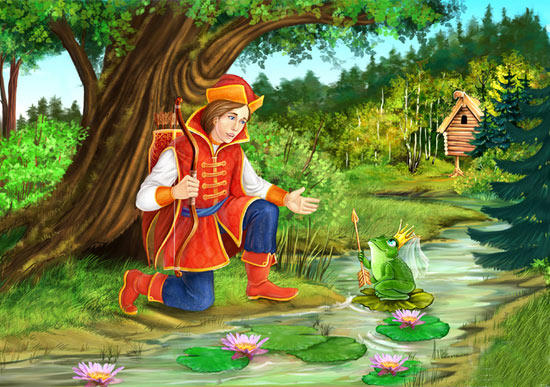 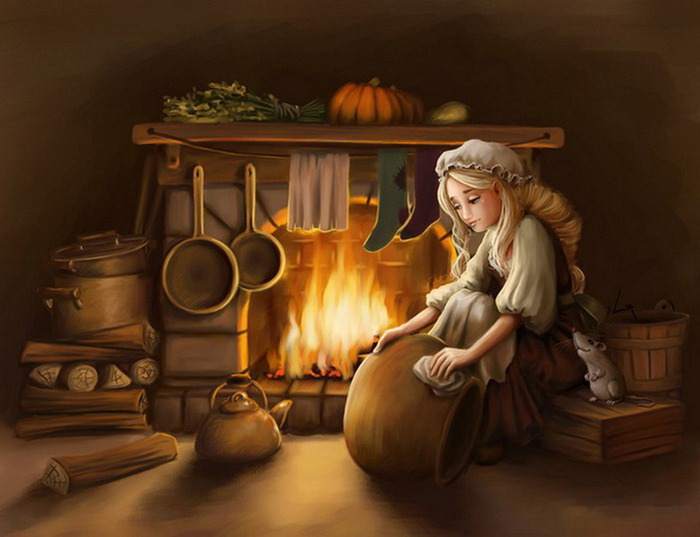 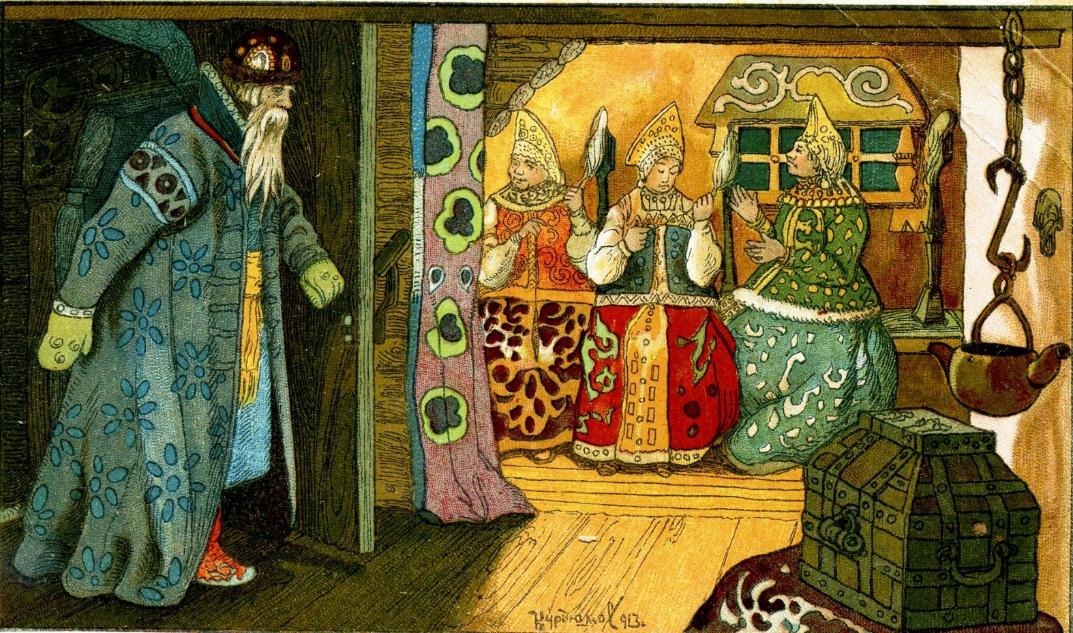 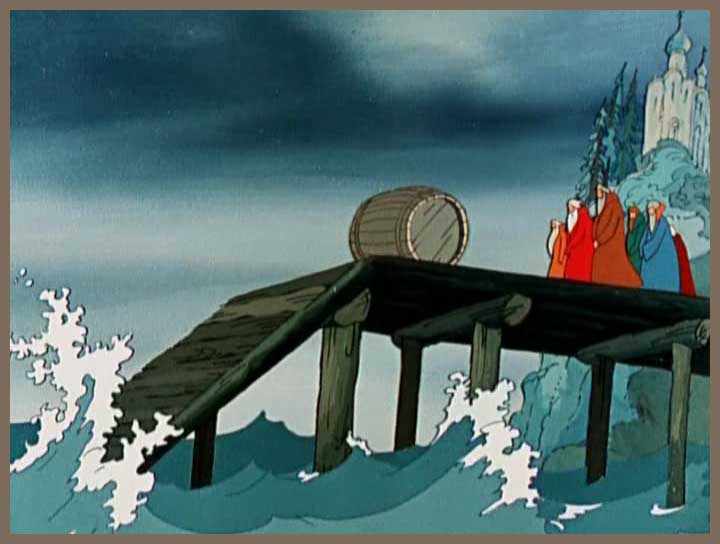 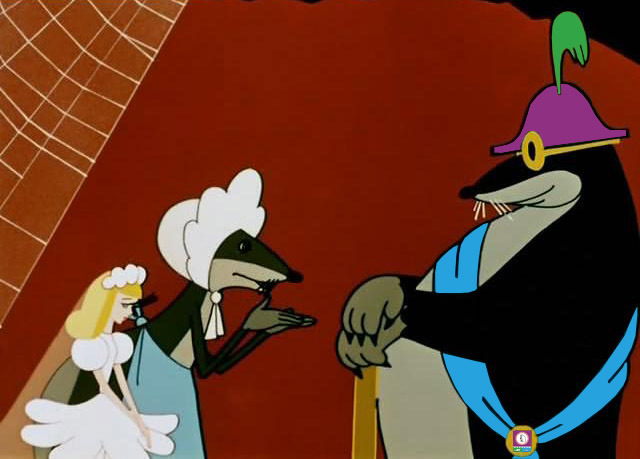 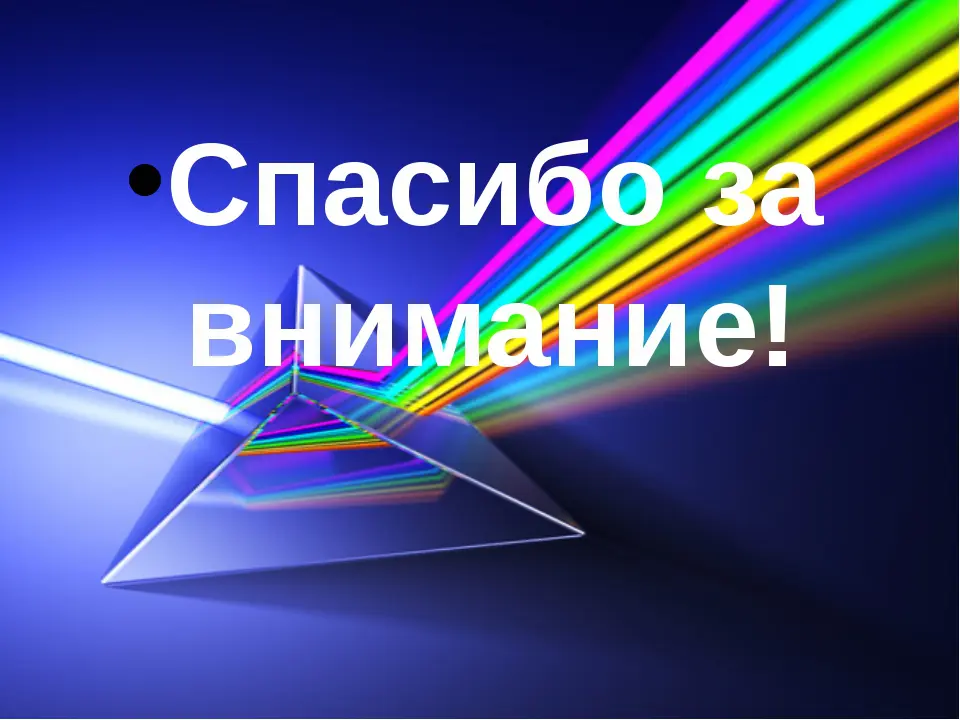